Тематический блок
«Приборы и методы контроля природной среды, веществ, материалов и изделий»
МЕТЕОСТАНЦИЯ
МЕТЕОСТАНЦИЯ — специальное учреждение, обладающее метеоплощадкой, удовлетворяющей определённым требованиям, на которой установлены стандартные приборы для непрерывных метереологических измерений
 (наблюдений за погодой и климатом)
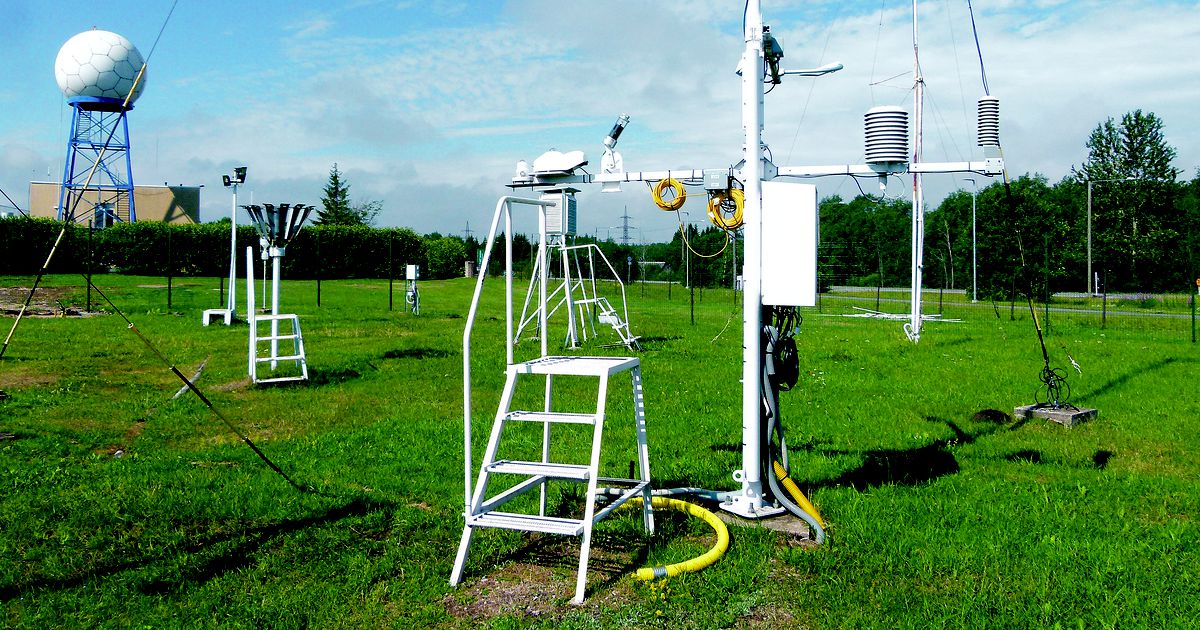 ОБОРУДОВАНИЕ МЕТЕОСТАНЦИИ
Термометры для измерения температуры воздуха и почвы на разных глубинах
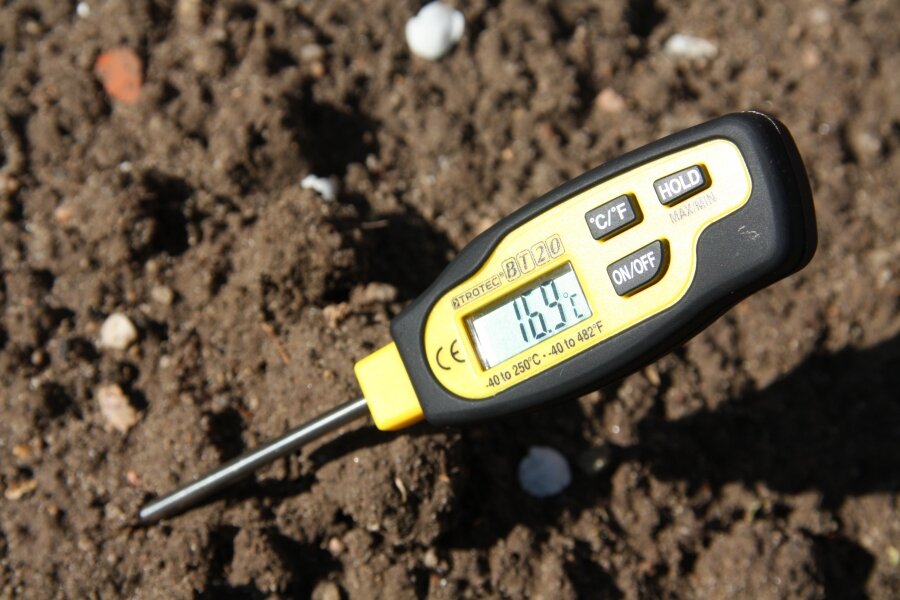 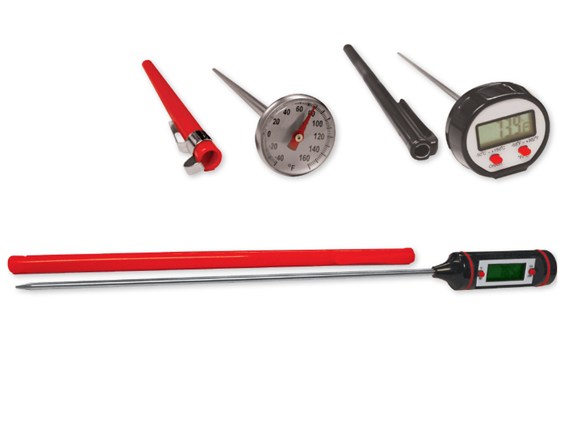 Анемометр (или флюгер) для измерения скорости и направления ветра
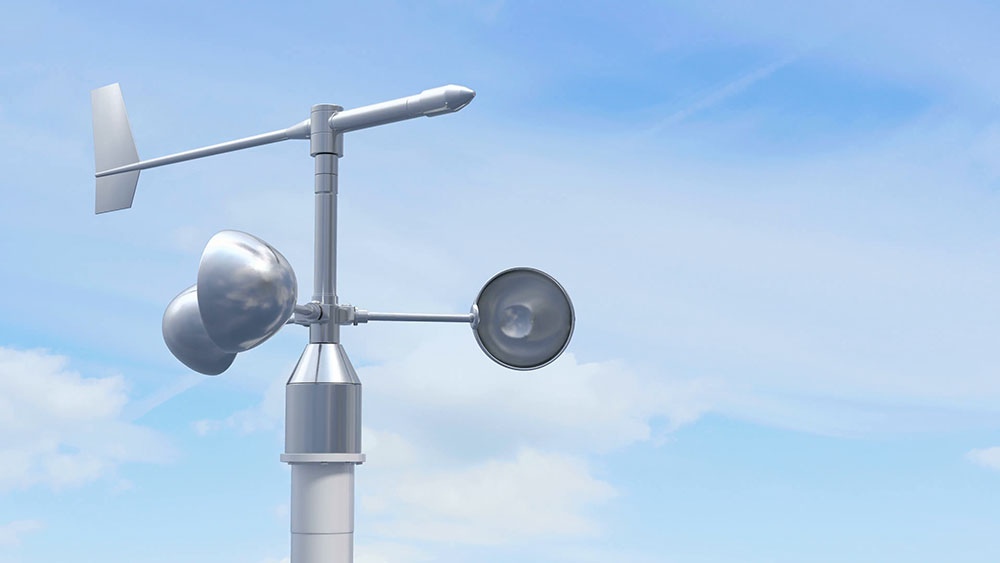 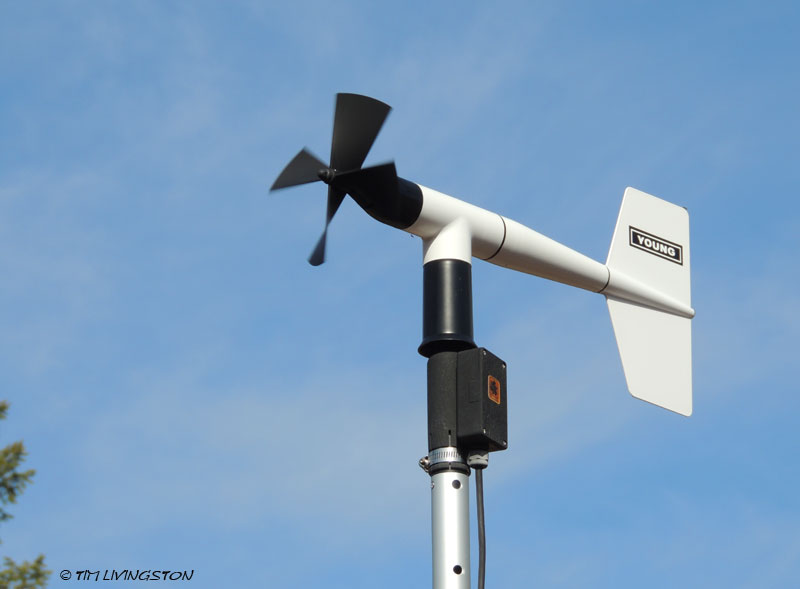 Осадкомер (дождемер)
 для измерения осадков
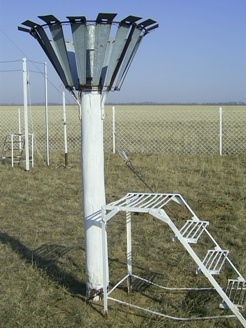 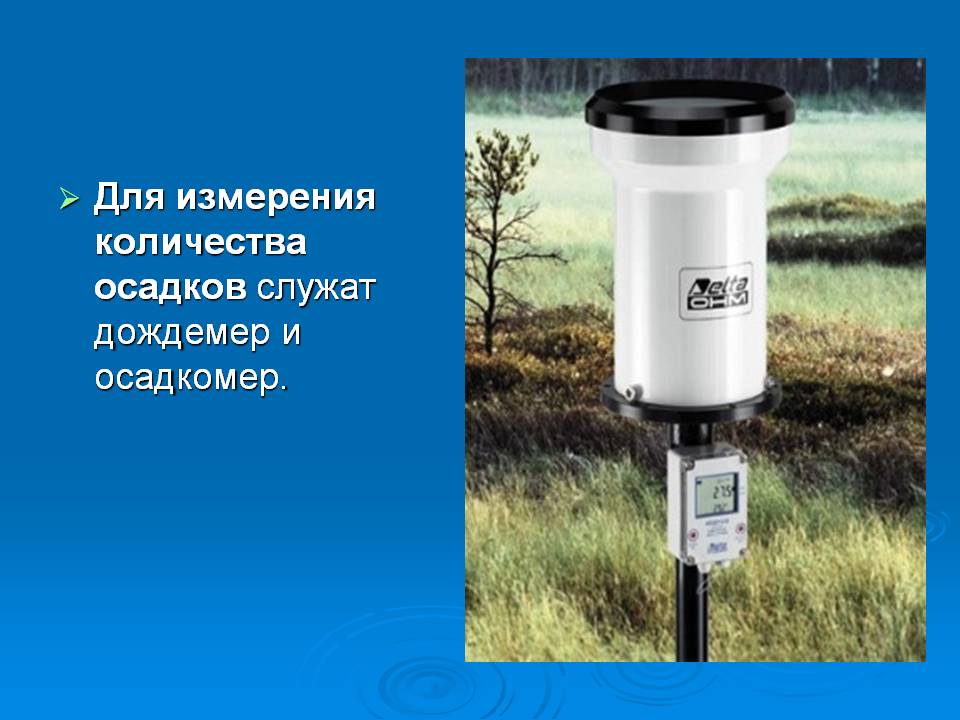 Барометр для измерения атмосферного давления
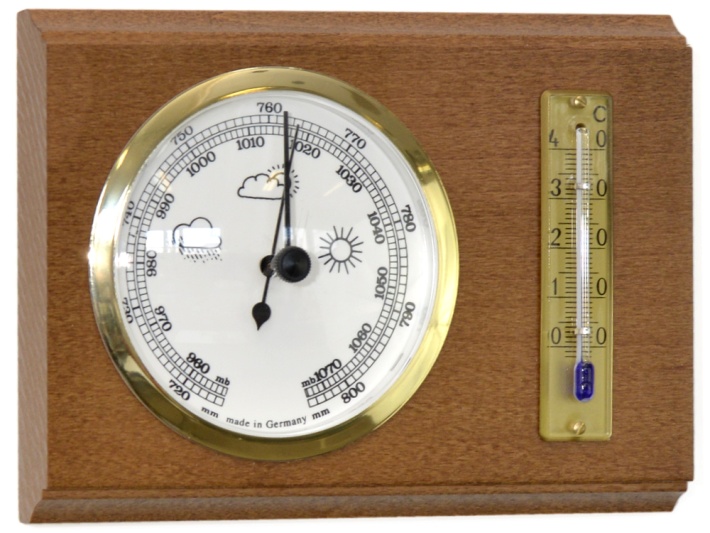 Гигрометр для измерения влажности воздуха
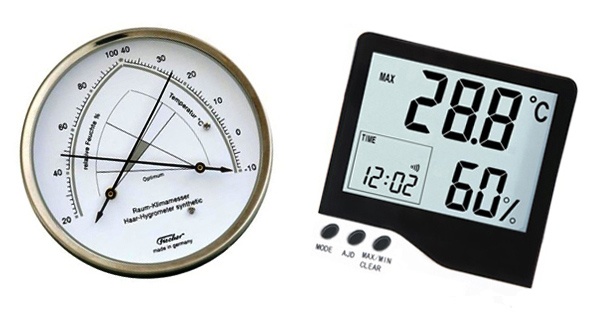 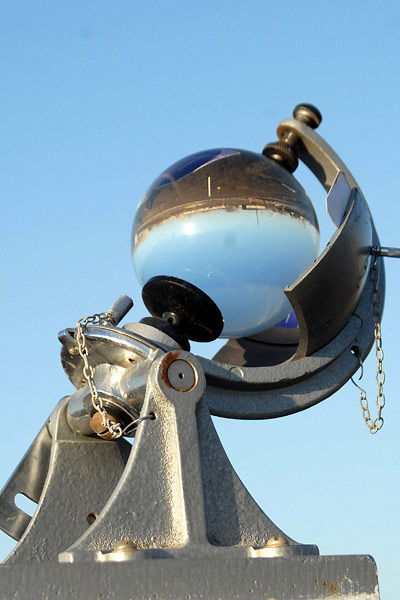 Гелио́граф— прибор для автоматической регистрации продолжительности солнечного сияния в течение дня
Облачный прожектор (облакомер) для измерения нижней границы облаков
Рейка для измерения высоты снежного покрова
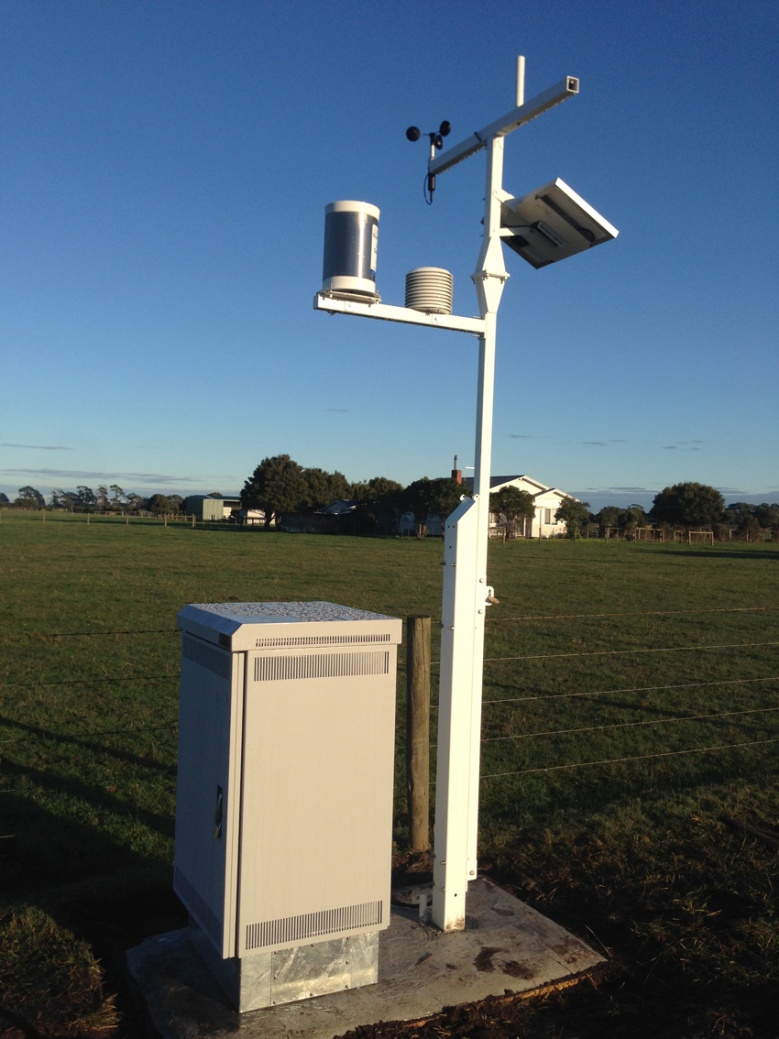 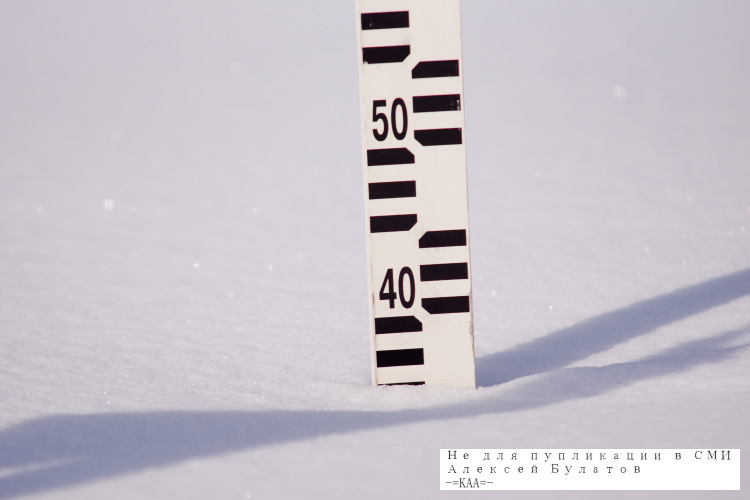 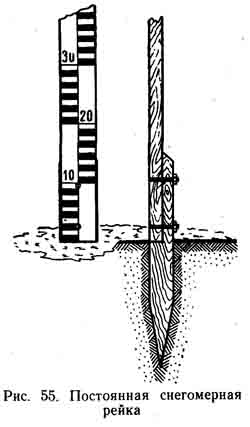 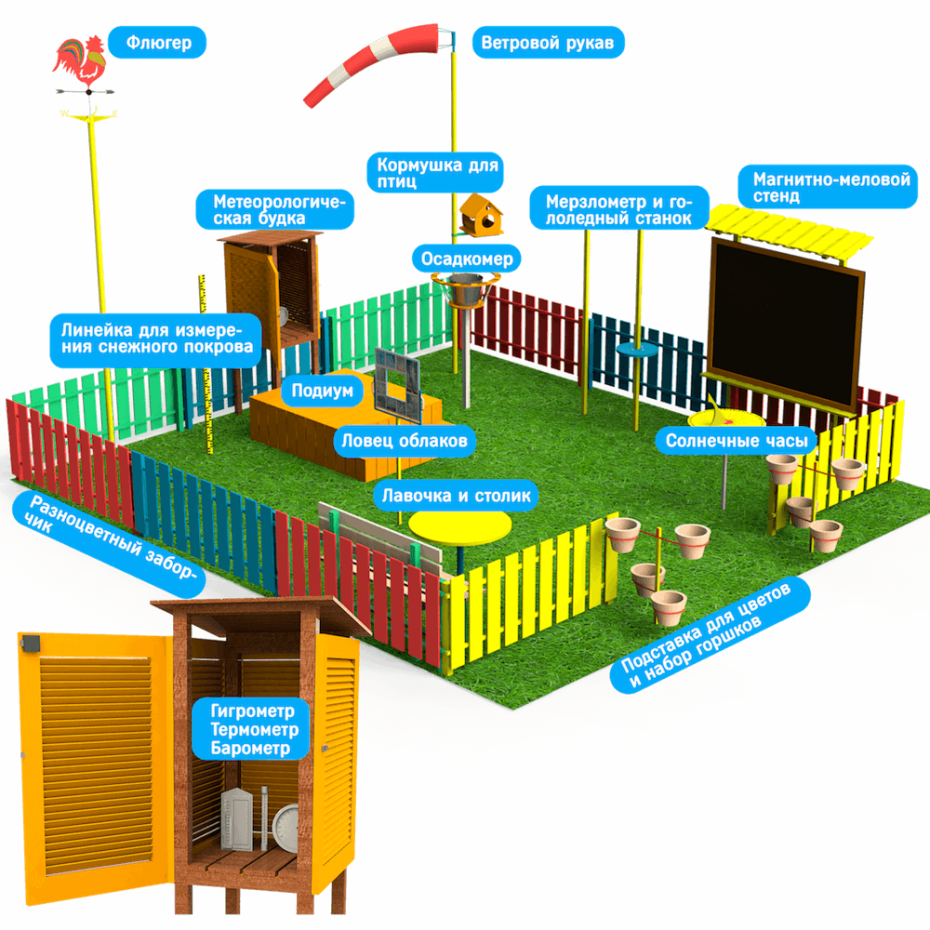 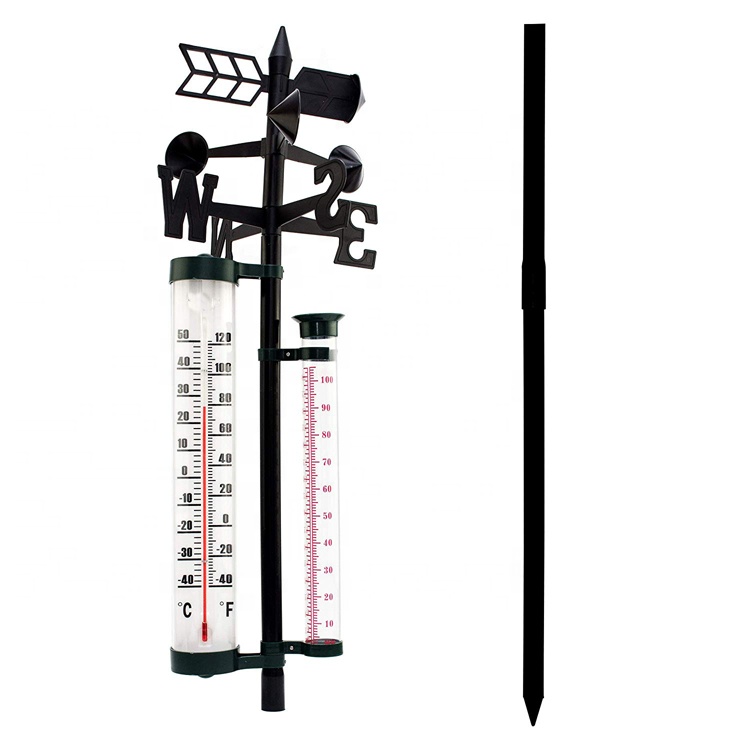 флюгер
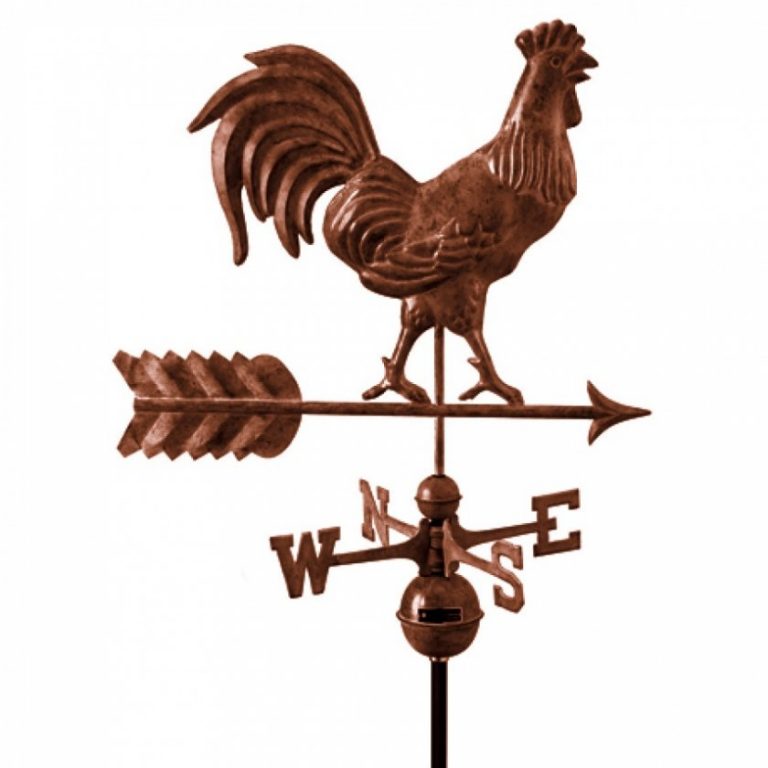 термометр
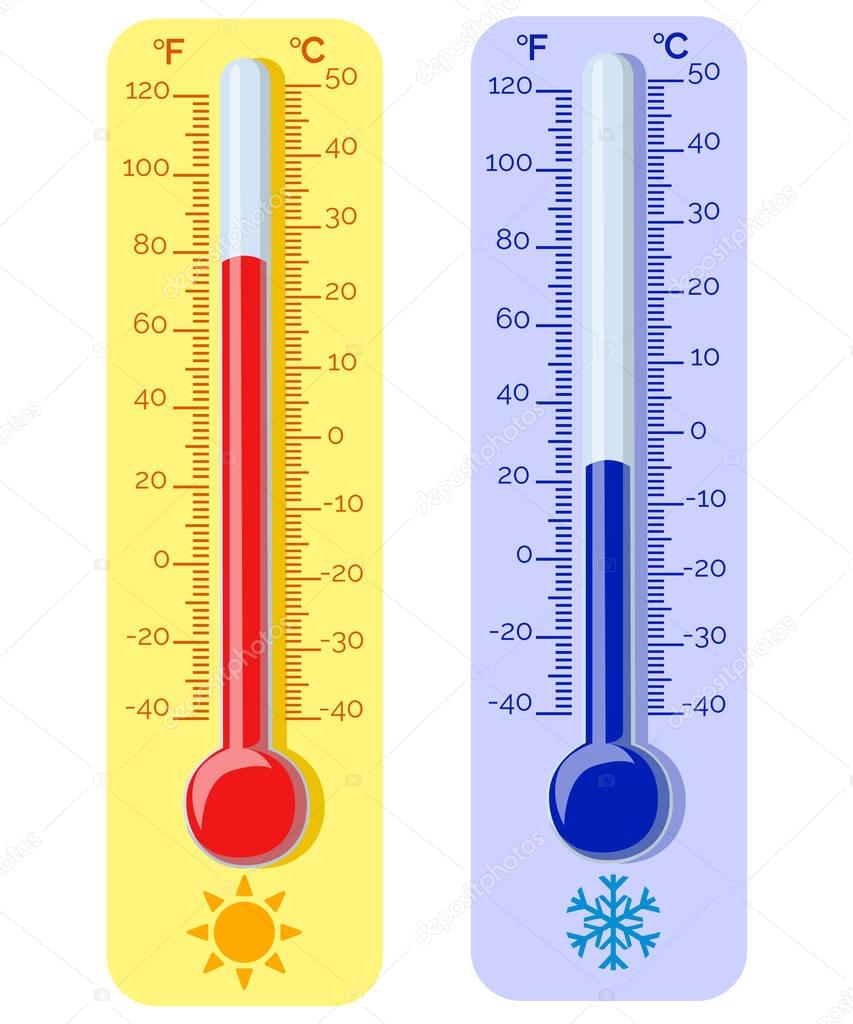 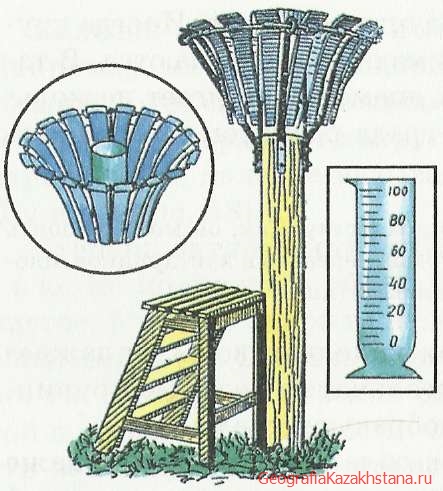 дождемер